Topics
Overview
Next Steps
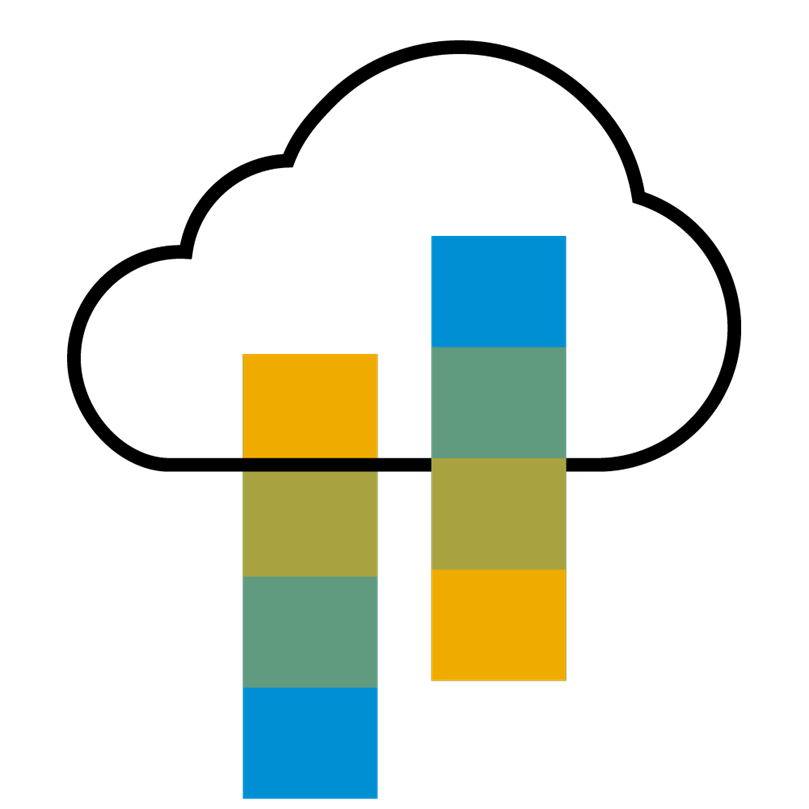 Light Account Next steps
Benefits
Upgrade
Help
FAQ
Topics
Next Steps- Sign-up for Light Account from order
Click on on Process Order button in the PO notification letter
Overview
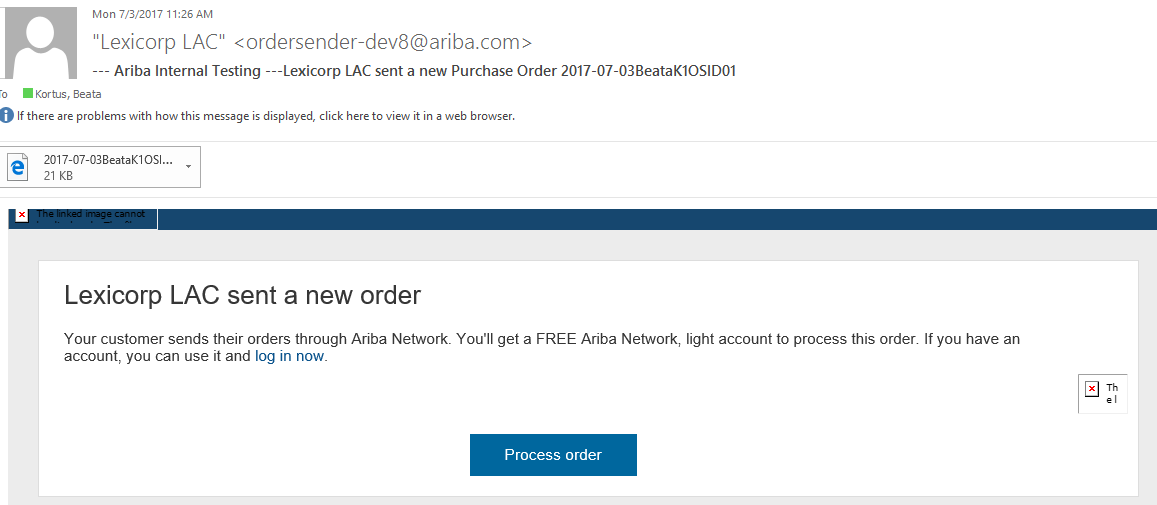 Next Steps
Benefits
Upgrade
Help
FAQ
Topics
Next Steps- Sign-up for Light Account from order
Select the Sign up option to create your Light Account and exchange documents free of charge on Ariba or use your existing account by clicking on  Log In link
Overview
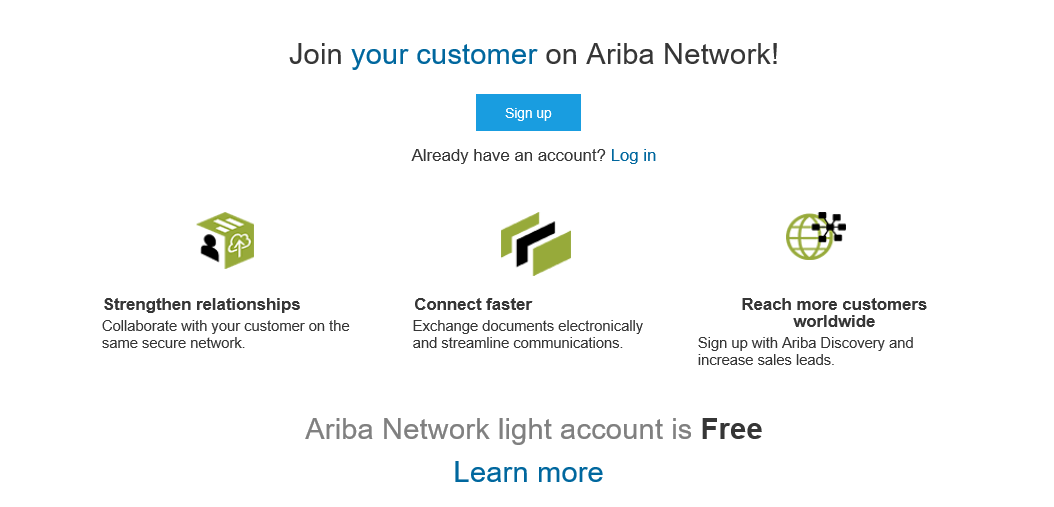 Next Steps
Benefits
Upgrade
Help
FAQ
Topics
Next Steps- Sign-up for Light Account from order
Review your Company information
Enter your User account information
Overview
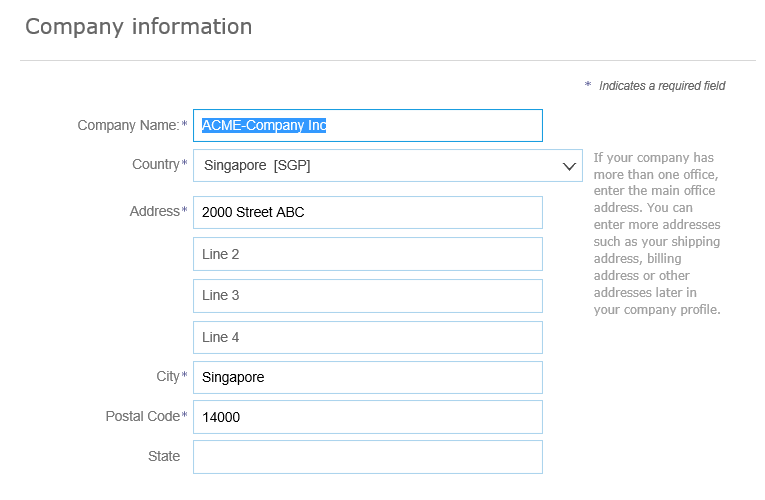 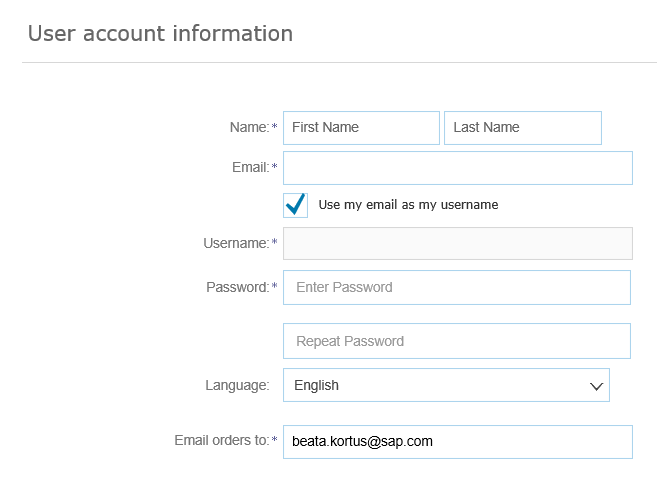 Next Steps
Benefits
Upgrade
Accept Terms of Use and click on Register
Help
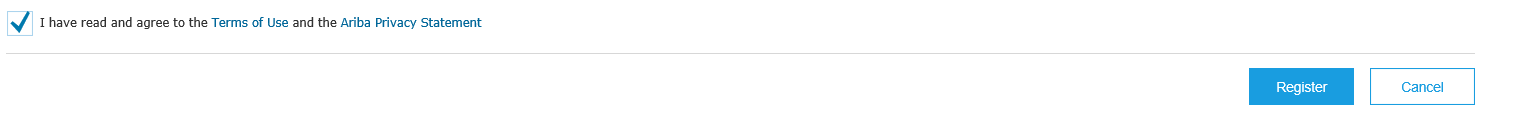 FAQ
Topics
Next Steps- Sign-up for Light Account from order
Click on Create Invoice button to start working on the invoice. If you need assistance please refer to the articles in help section (right hand side). 
We recommend How to create a PO-based invoice video
Overview
Next Steps
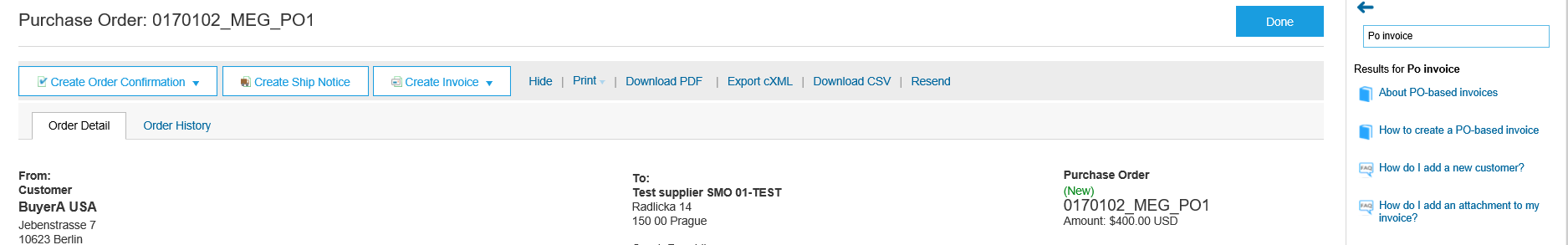 Benefits
Upgrade
Help
FAQ